The eye
Do now activity:

Name the four areas which make up the cerebral cortex of the brain

Describe three ways in which scientists and doctors are able to study the function of parts of the brain

Explain why the case-study of Phineas Gage isn’t the most reliable evidence we have for providing information on brain structure and function
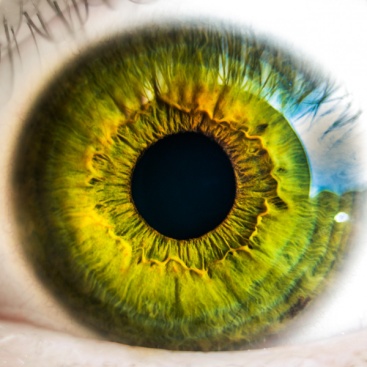 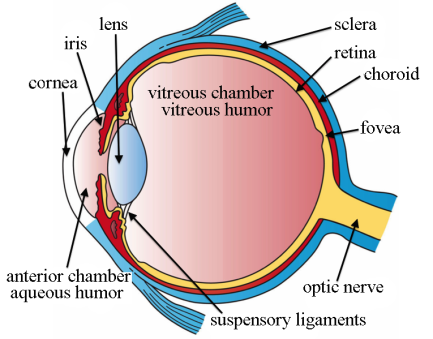 [Speaker Notes: Image of structure of eye by Artwork by Holly Fischer [CC BY 3.0 (http://creativecommons.org/licenses/by/3.0)], via Wikimedia Commons]
Progress indicators
GOOD PROGRESS:
Name and label the main structures of the eye 
Describe the functions of the main structures of the eye

OUTSTANDING PROGRESS:
Explain how the pupil reflex works and how the eye is able to focus light on the retina
Stimuli ~


Receptors ~
Changes that occur in an animal’s environment
Cells clustered together in sense organs which detect changes in the environment (stimuli).
Think > Pair > Share:
What do photoreceptor cells do? 
Where are they situated?
What other structures in the eye help to focus the light on the retina?
Task: In pairs, try and identify the names of the structures of the eye highlighted in the diagram:
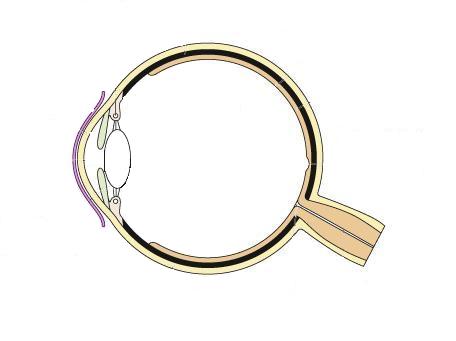 Optic nerve
Lens
Cornea
Retina
Iris 
Blind Spot
Pupil
Suspensory ligament
Ciliary muscle
Sclera
1.
2.
8.
3.
7.
4.
5.
9.
6.
10.
You might not know all of them, but give it a go!
Self-assess your work! How many did you know?
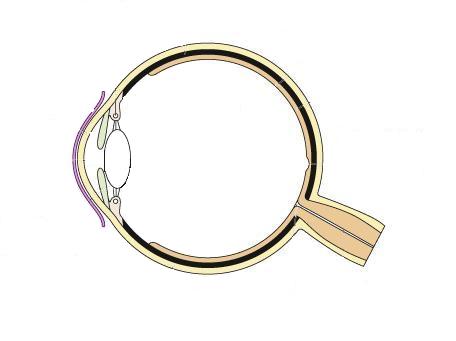 Ciliary muscle
Suspensory ligament
Sclera
Iris
Retina
Pupil
Lens
Blind spot
Cornea
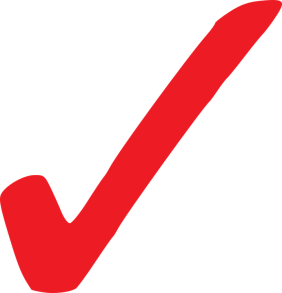 Optic nerve
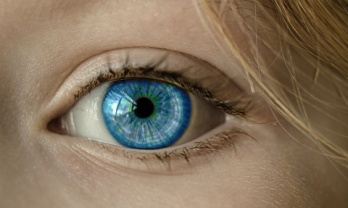 The main structures of the eye
Task: You have each been given a slip of information outlining the function of one of the structures listed below. Talk to each other to complete the following table in your books:
Self-assess:
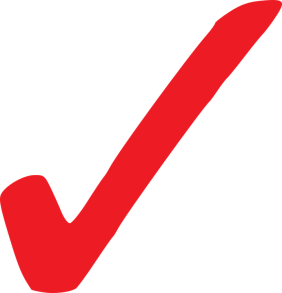 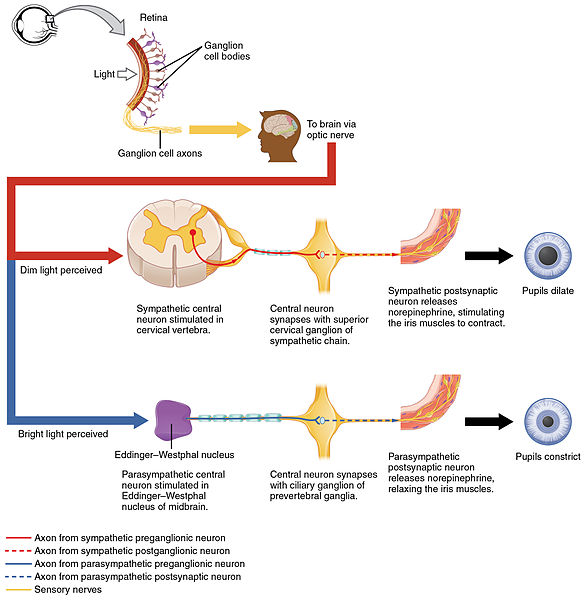 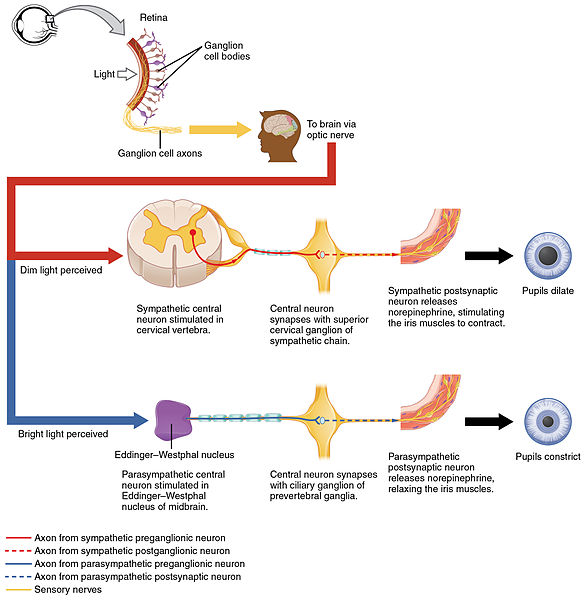 The pupil reflex
Equipment: Posters/blinds to black out the windows, torch

METHOD:
Black out the room and allow a few minutes for the eyes to adjust.

Working in pairs, one person is the experimenter and the other the subject. The subject covers one eye.

Slowly bring the light source in from the side to within 5–10 cm of the subject’s face. Remove the light if the subject feels any discomfort.

Describe any changes in pupil diameter observed.
[Speaker Notes: Pupil reflex by OpenStax College [CC BY 3.0 (http://creativecommons.org/licenses/by/3.0)], via Wikimedia Commons]
What did you observe?
Dim light
Bright light
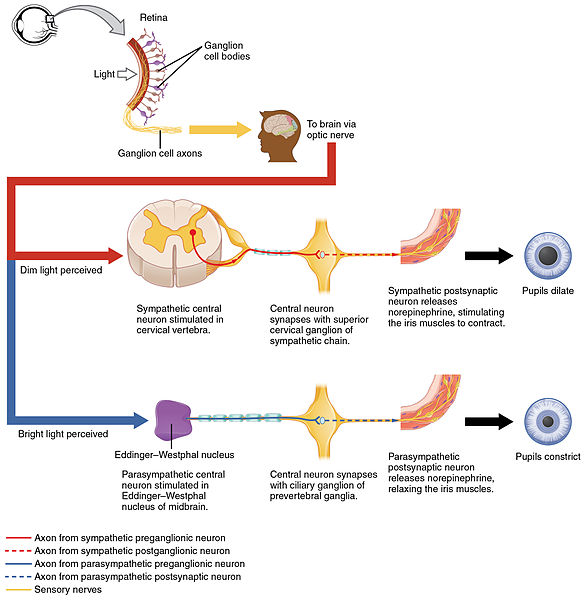 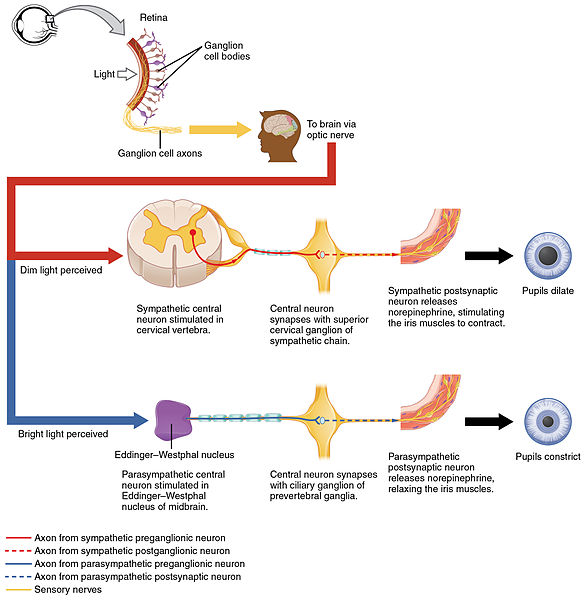 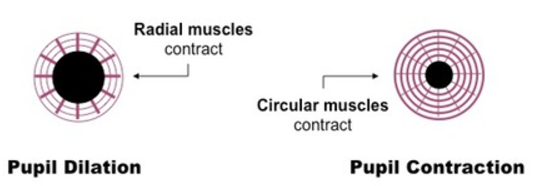 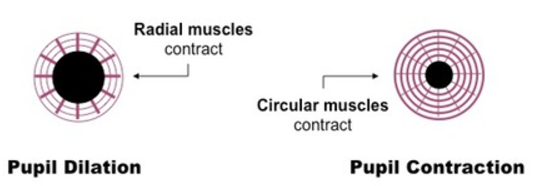 & radial muscles relax
& circular muscles relax
[Speaker Notes: Pupil reflex by OpenStax College [CC BY 3.0 (http://creativecommons.org/licenses/by/3.0)], via Wikimedia Commons]
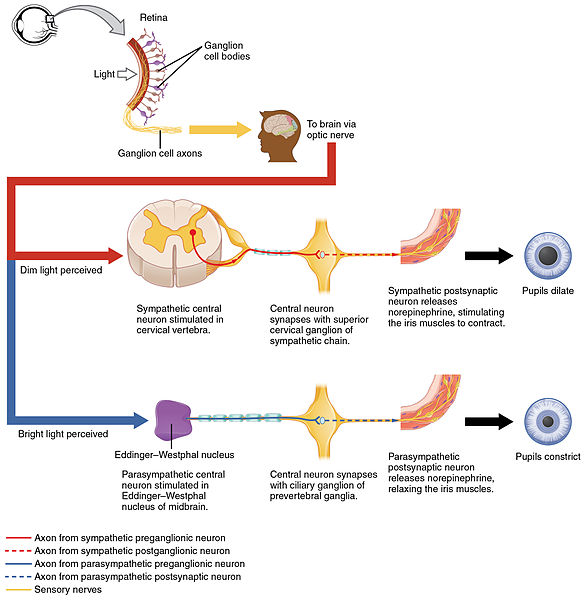 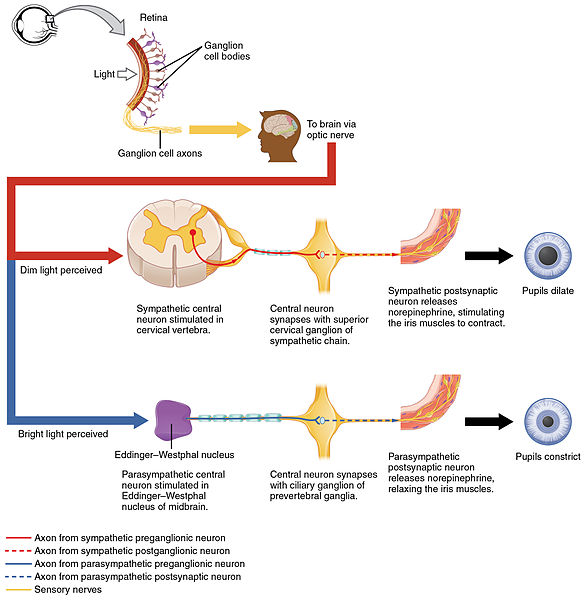 Explaining the pupil reflex
Key Words: pupil, circular, iris, damage, enlarged, light, retina, radial
The ____ is made out of muscle which contracts and relaxes to change the size of the _______ and so control the amount of ______ reaching the retina.

In dim light, the pupil is ________ so as much light as possible can enter the eye. In order to enlarge the pupil the ______ muscles relax as the _______ muscles contract, causing the _____ to dilate.

In bright light, the pupil is very small.  This reduces the amount of light entering the eye so the light does not ______ the light-sensitive cells within the ______. In order to constrict the pupil the ______ muscles relax as the _______ muscles contract.
[Speaker Notes: Pupil reflex by OpenStax College [CC BY 3.0 (http://creativecommons.org/licenses/by/3.0)], via Wikimedia Commons]
Self-assessment:
The iris is made out of muscle which contracts and relaxes to change the size of the pupil and so control the amount of light reaching the retina.

In dim light, the pupil is enlarged so as much light as possible can enter the eye. In order to enlarge the pupil the circular muscles relax as the radial muscles contract, causing the pupil to dilate.

In bright light, the pupil is very small.  This reduces the amount of light entering the eye so the light does not damage the light-sensitive cells within the retina. In order to constrict the pupil the radial muscles relax as the circular muscles contract.
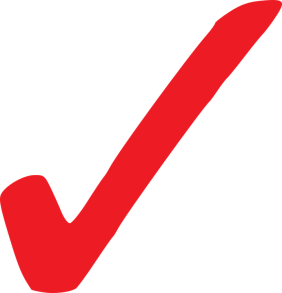 Focusing the light
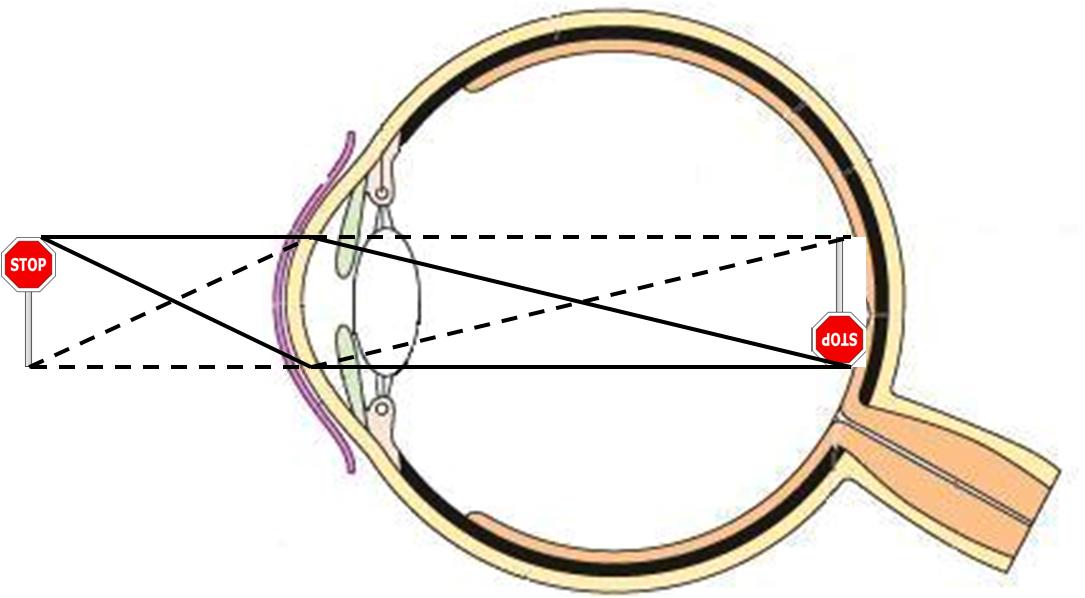 The light that enters the eye must be focused clearly on the retina in order for a clear image to be produced.  The light is focused by the process of refraction, where light changes direction as it passes through the eye. The cornea and the jelly in the eyeball change the direction of the light rays, but they always refract it the same amount.  The ciliary muscles can also contract or relax to control the shape of the lens, this effects how the much the lens refracts the light.
Task:
Annotate the diagram to show how an image is formed on the retina
Explain how the structures of the eye work together to focus the light on the retina, use the list of key words in your answer.
Key Words:

Ciliary muscle
Lens
Retina
Light-sensitive cells
Refraction
Light rays
Cornea
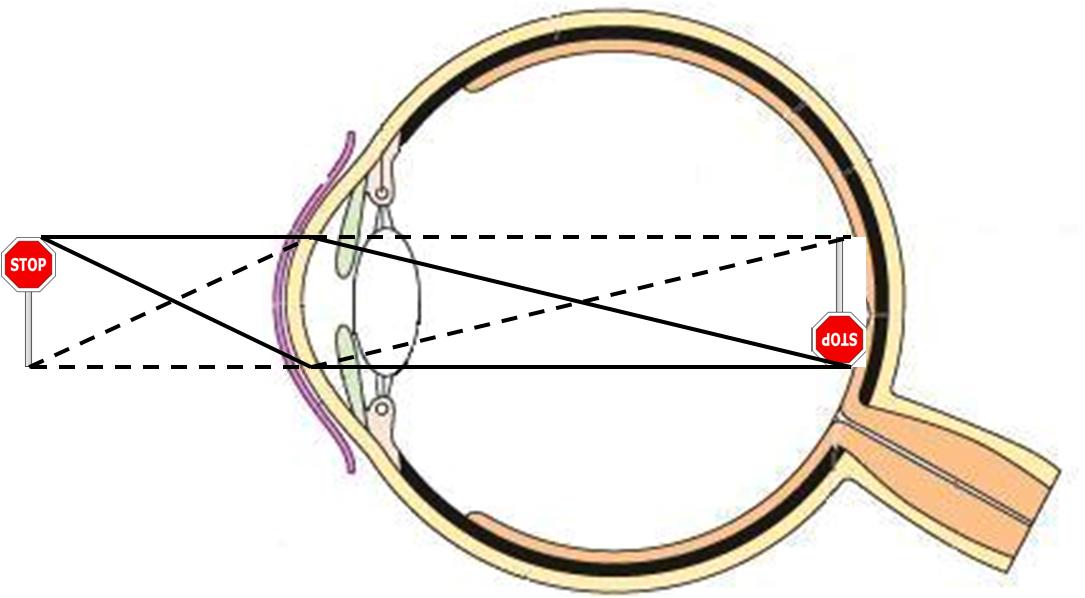 Plenary: Exam-style question
The diagram below shows a reflex in the iris of a human eye in response to changes in light levels.







Describe the changes in the pupils and the iris going from A to B in Figure 1. Explain how these changes occur and refer to the changes in light levels in your answer.
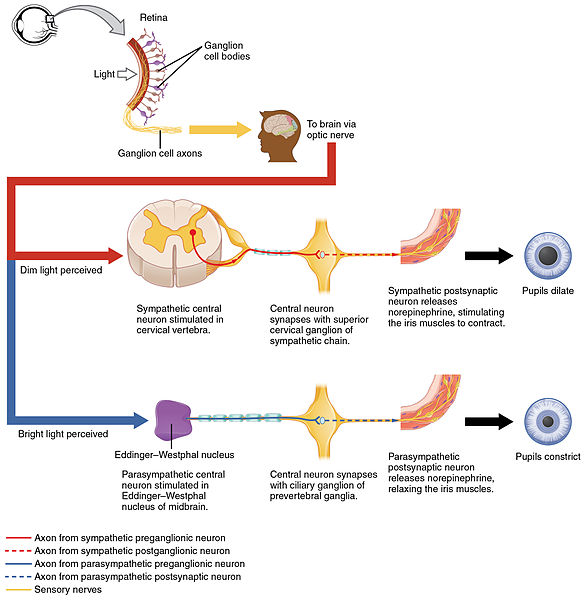 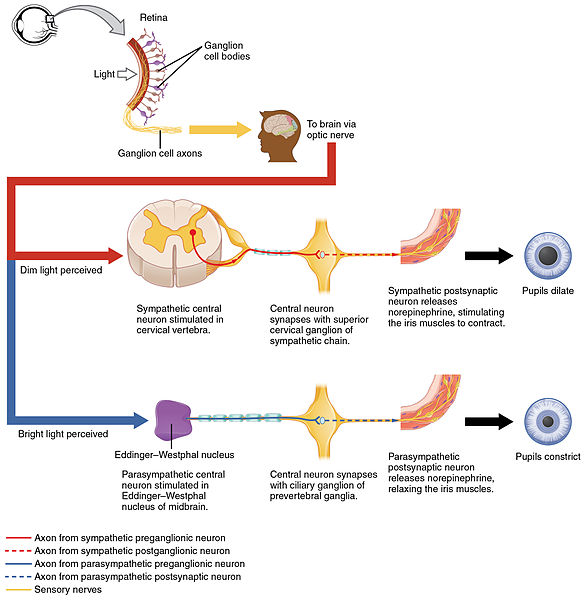 A
B
(4 marks)
Mark Scheme: 

At A the pupils is constricted/at B the pupil has dilated			1

The pupils dilates in low light levels/dim light				1

The pupils dilates because the circular muscles of the iris relax		1

As the radial muscles of the iris contract					1
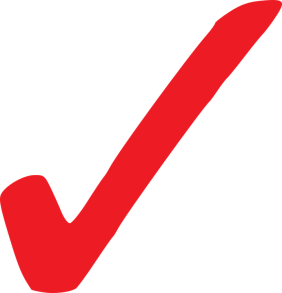 Resources
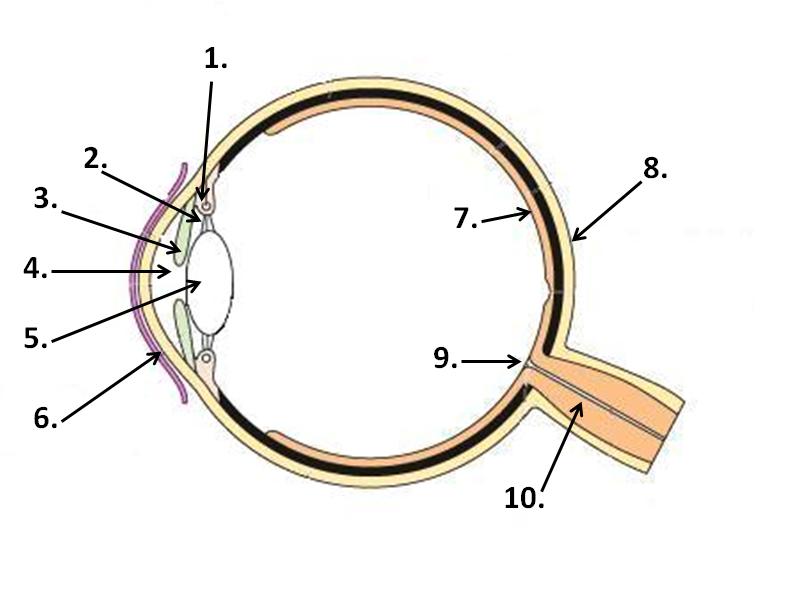 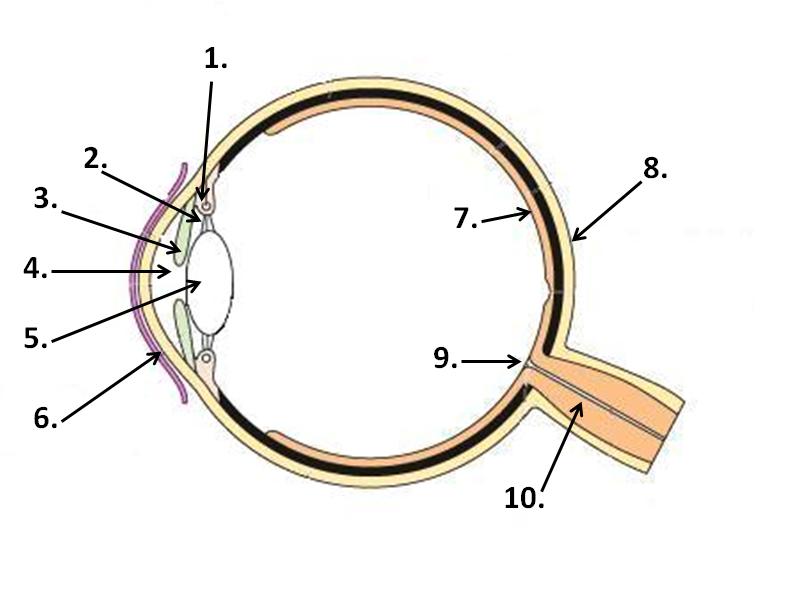 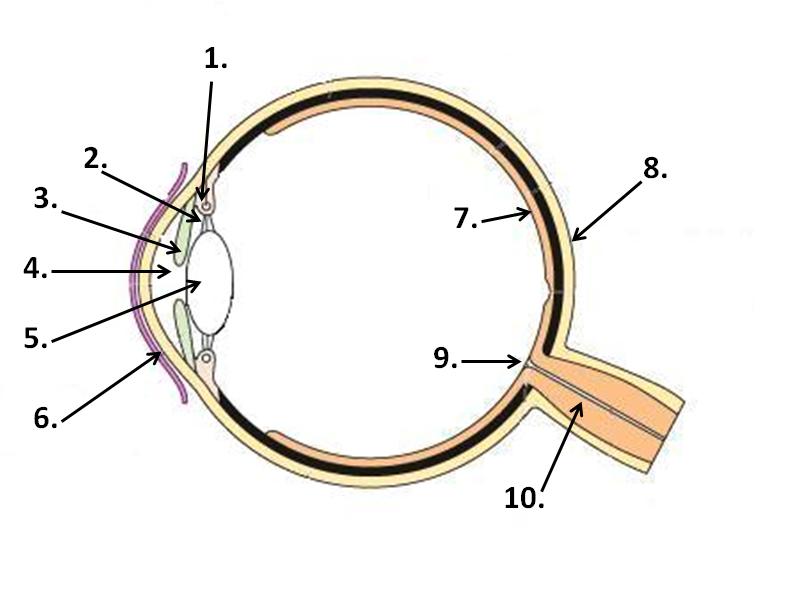 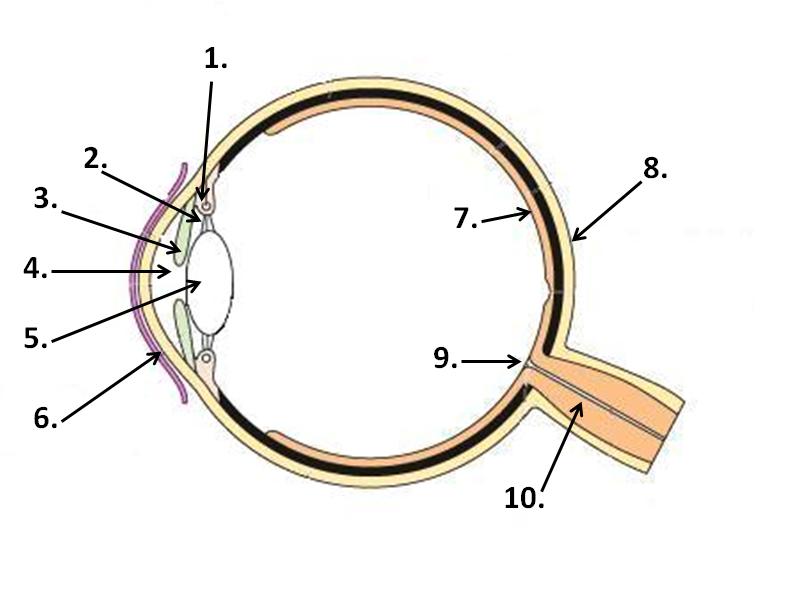 Photocopy and cut up for a card sort:
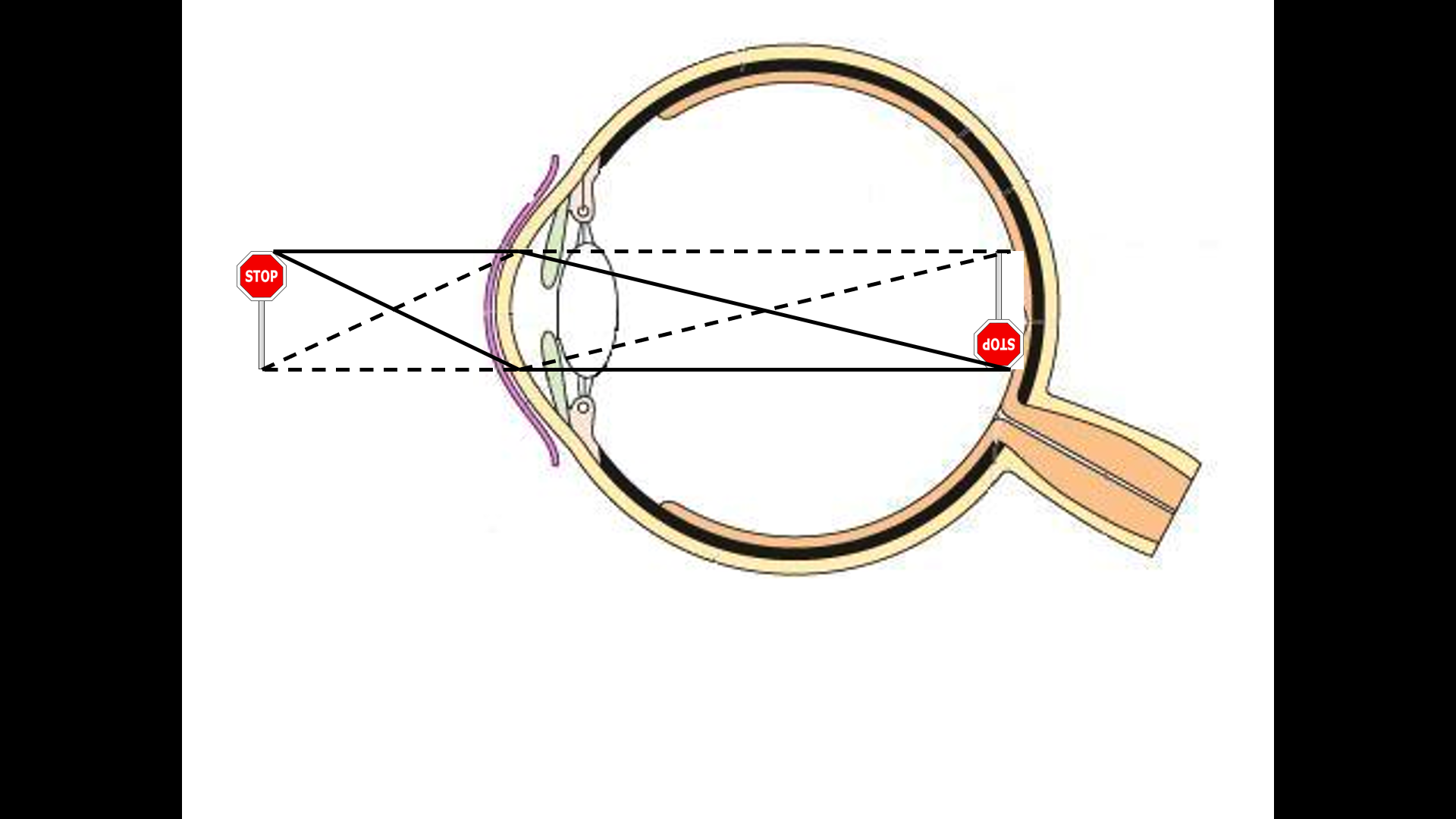 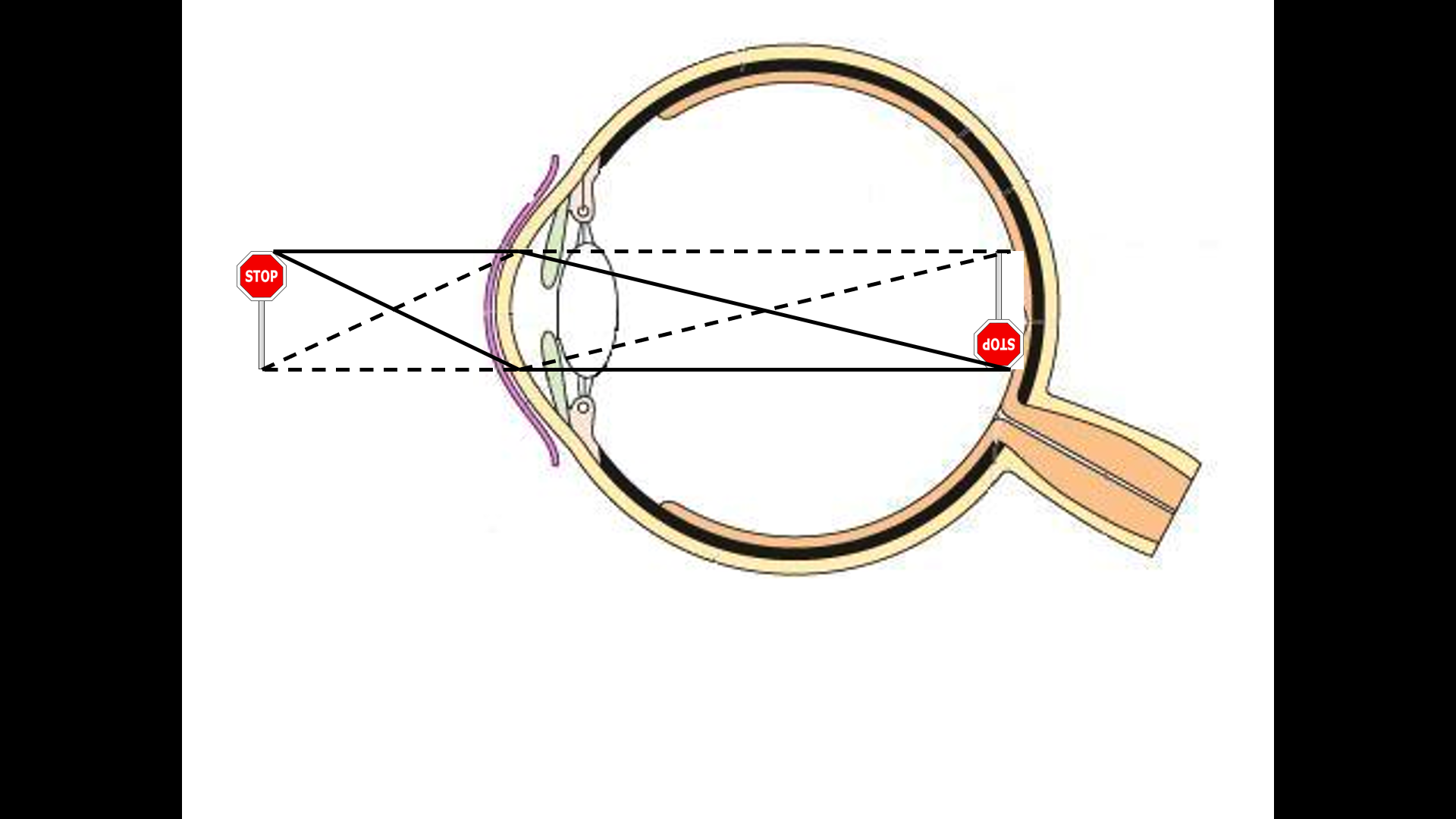 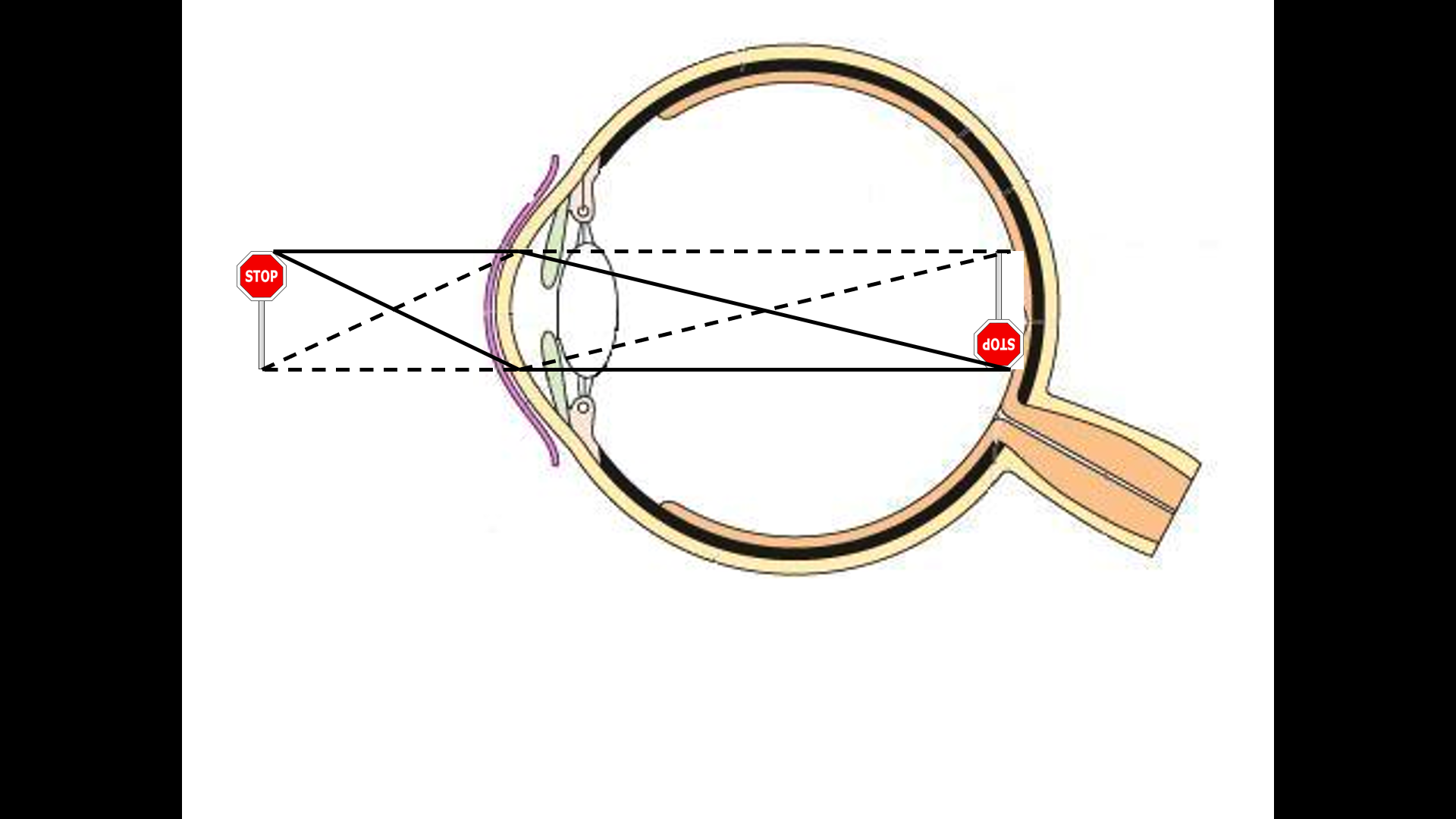 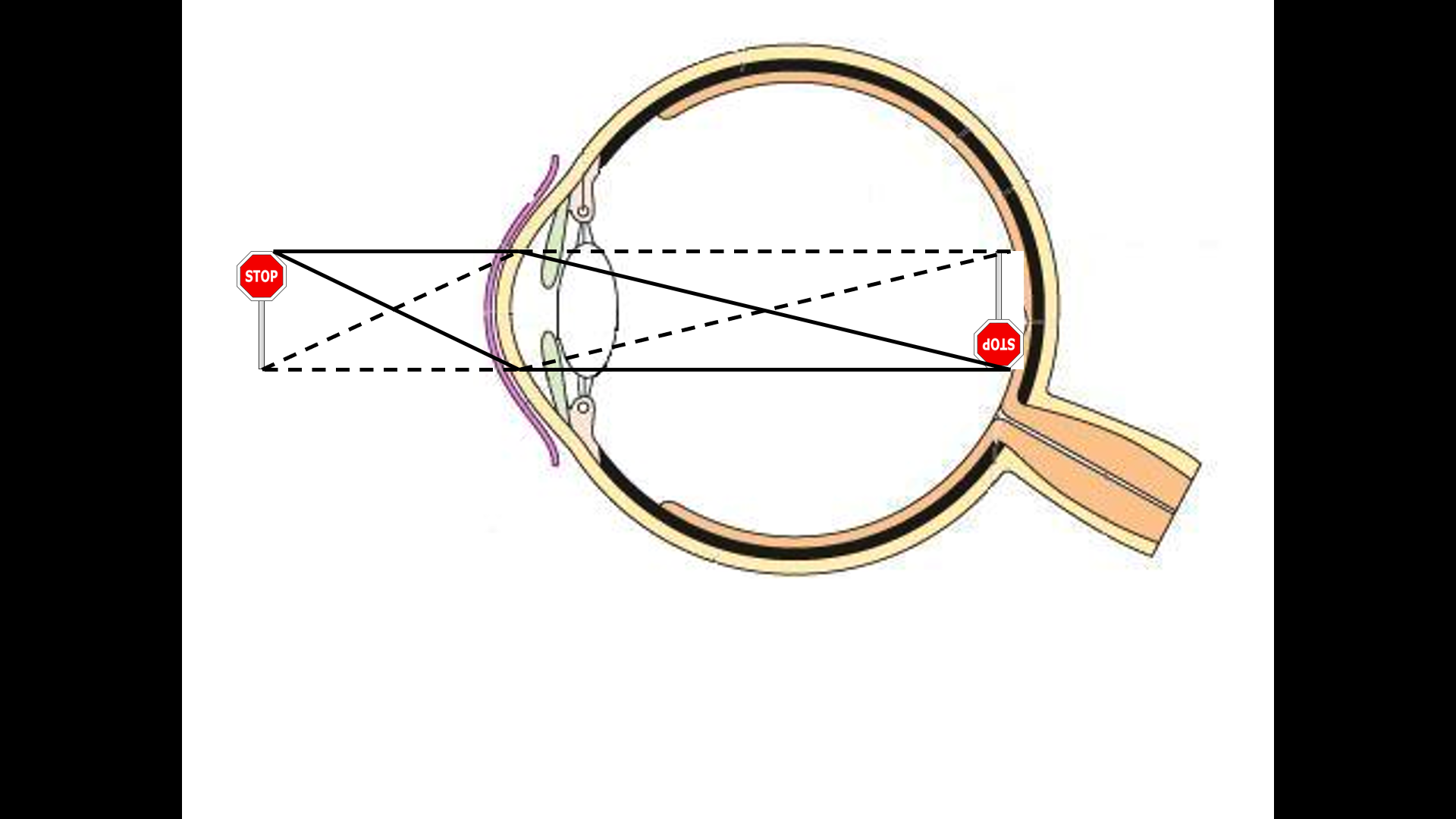 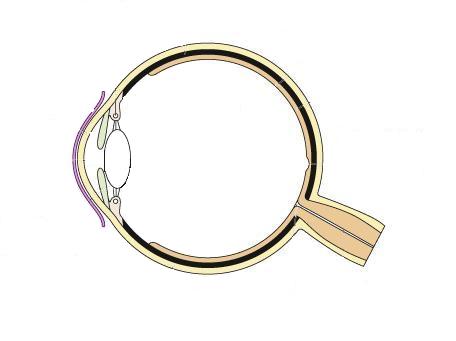 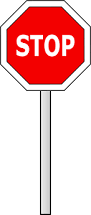 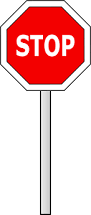